Depression Breakthrough
Presentation
How to Use This Presentation
Google Slides
PowerPoint
Canva
Click on the "Google Slides" button below this presentation preview. Make sure to sign in to your Google account. Click on "Make a copy." Start editing your presentation.
Alternative: Click on the "Share" button on the top right corner in Canva and click on "More" at the bottom of the menu. Enter "Google Drive" in the search bar and click on the GDrive icon to add this design as a Google slide in your GDrive.
Click on the "PowerPoint" button below this presentation preview. Start editing your presentation.
Alternative: From Canva template file, Click on the "Share" button on the top right corner in Canva and click on "More" at the bottom of the menu. Enter "PowerPoint" in the search bar and click on the PowerPoint icon to download.
Click on the "Canva" button under this presentation preview. Start editing your presentation. You need to sign in to your Canva account.
2
1
3
Table Of Contents
Introduction
Our Projects
About Us
Elaborate on what you want to discuss.
Elaborate on what you want to discuss.
Elaborate on what you want to discuss.
1
Introduction
Elaborate on what you want to discuss.
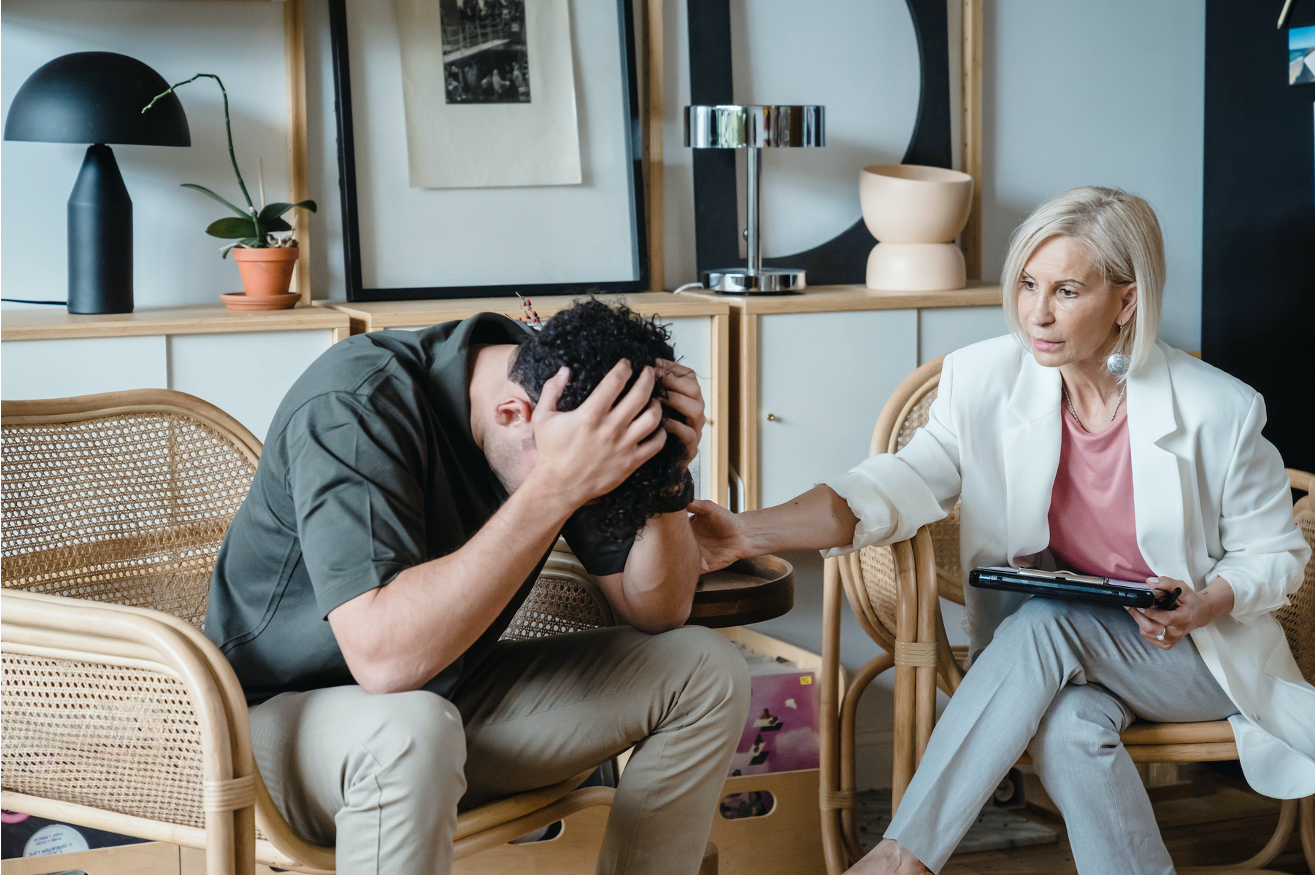 Welcome To Presentation
I'm Rain, and I'll be sharing with you my beautiful ideas. Follow me at @reallygreatsite to learn more.
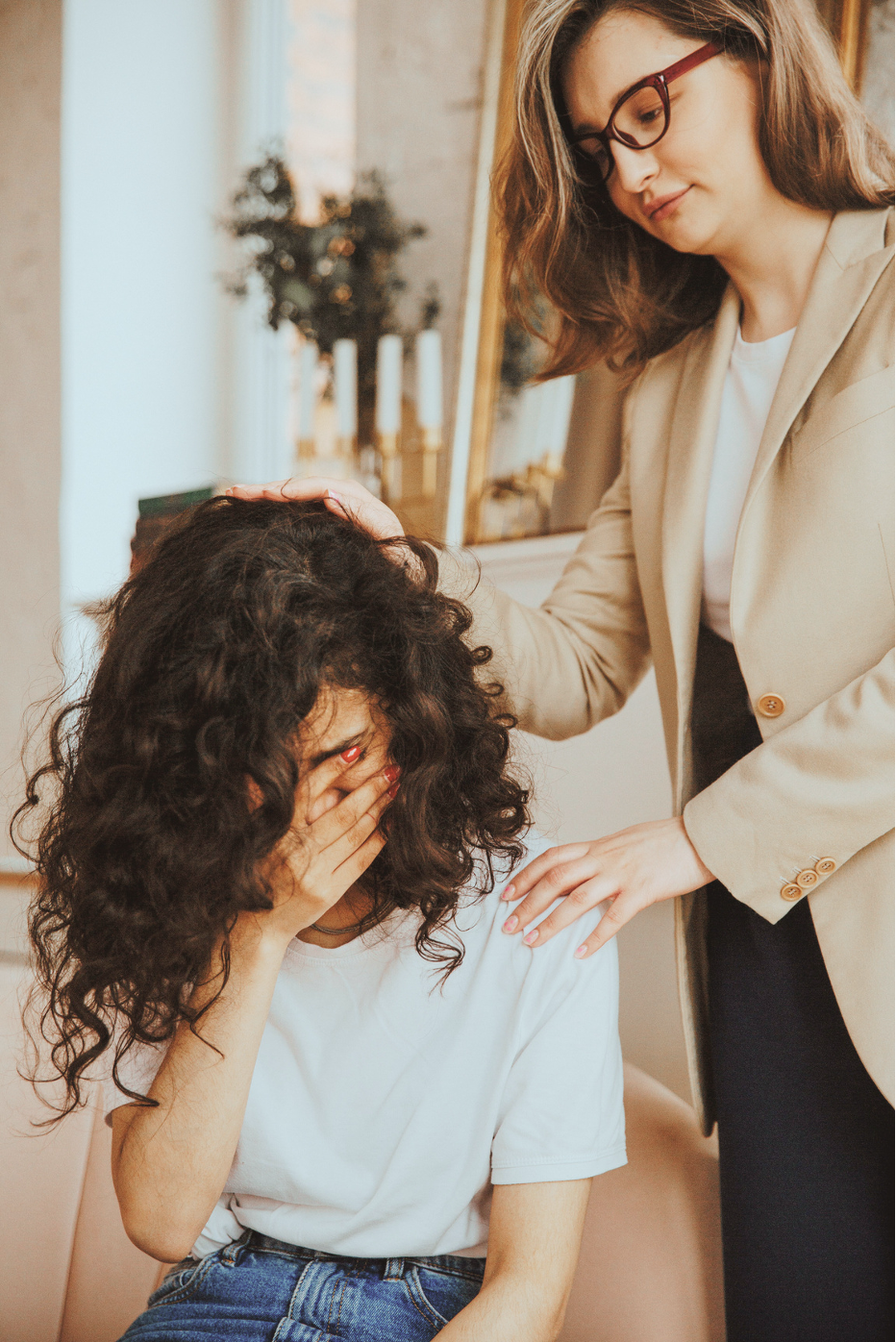 Goals
Who we are?
Briefly elaborate on what you want to discuss.
What we do?
Briefly elaborate on what you want to discuss.
Mission and Vision
Mission
Vision
Enter your grand vision 
statement!
Enter your grand vision 
statement!
2
Our Projects
Elaborate on what you want to discuss.
Common Symptoms
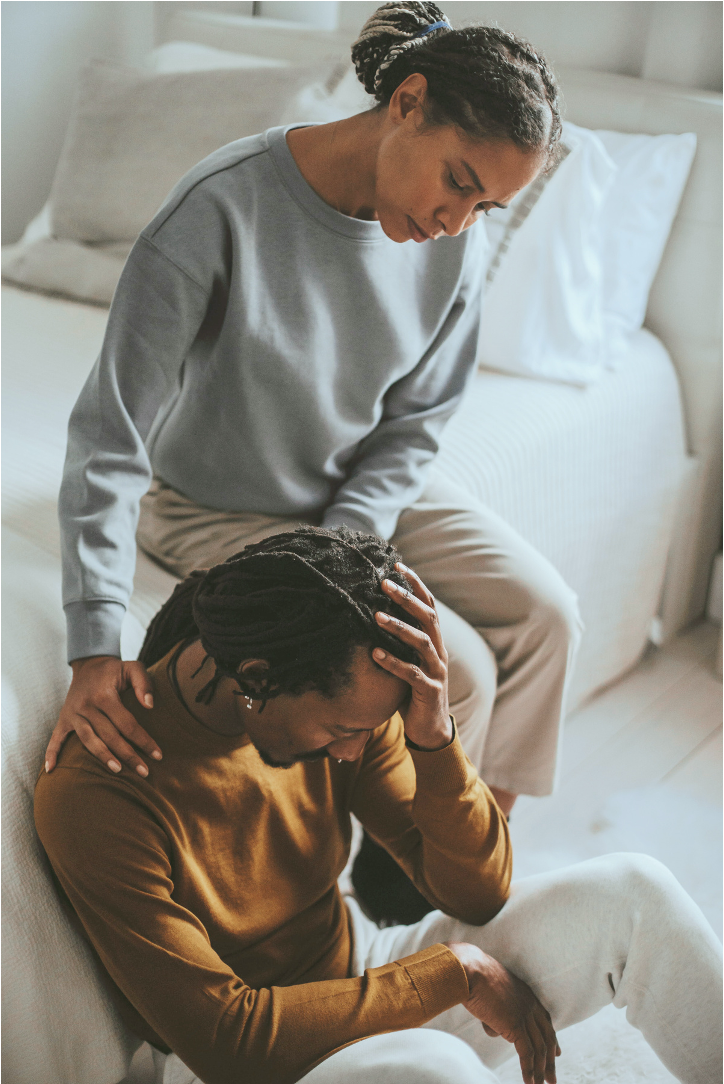 One
Two
Elaborate on what 
you want to discuss.
Elaborate on what 
you want to discuss.
Three
Four
Elaborate on what 
you want to discuss.
Elaborate on what 
you want to discuss.
Gallery Image
What can you say about your projects? Share it here!
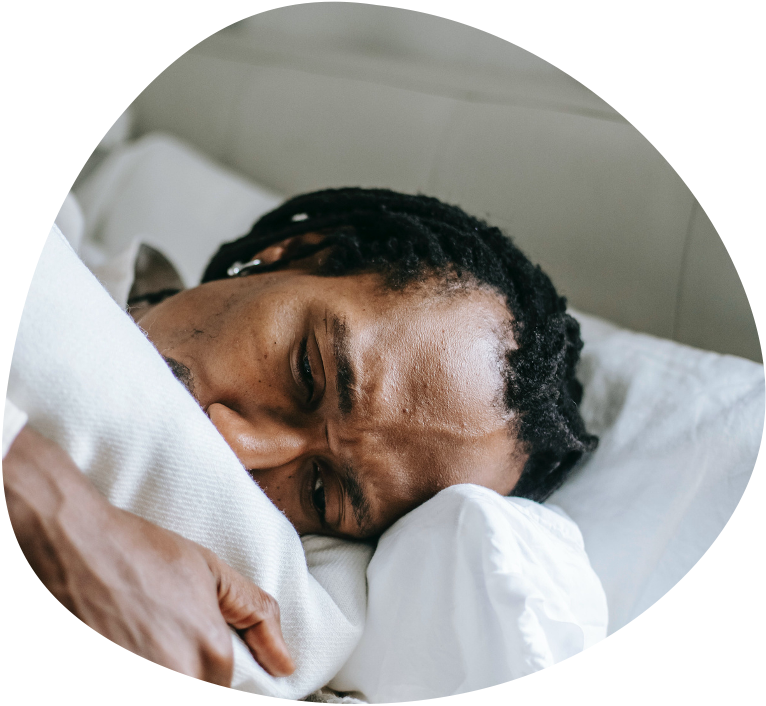 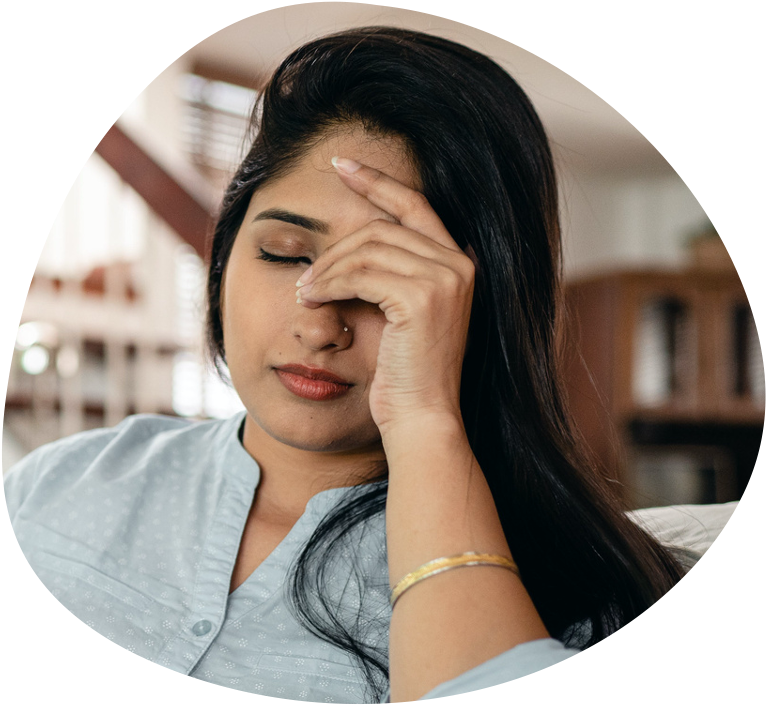 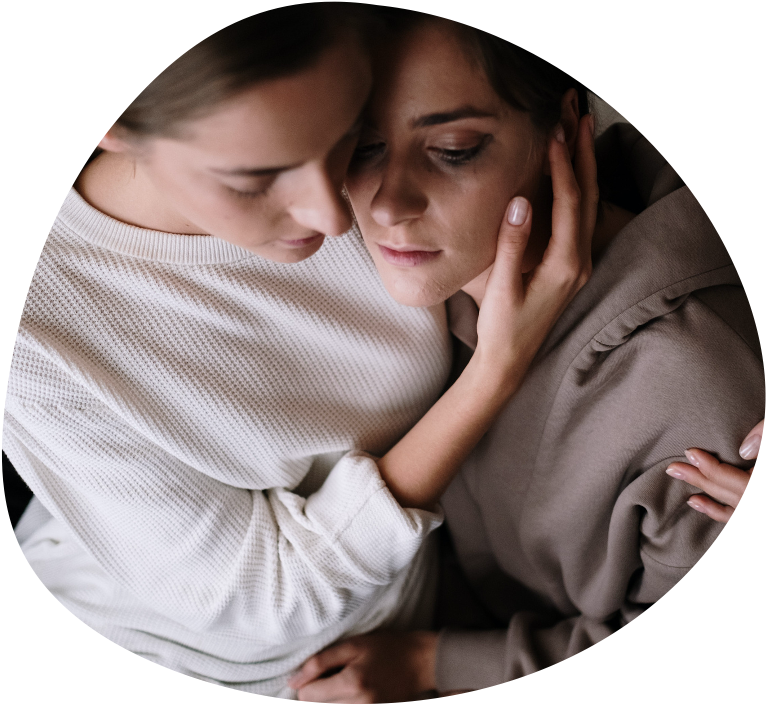 Results Analysis
Elaborate on the featured statistic
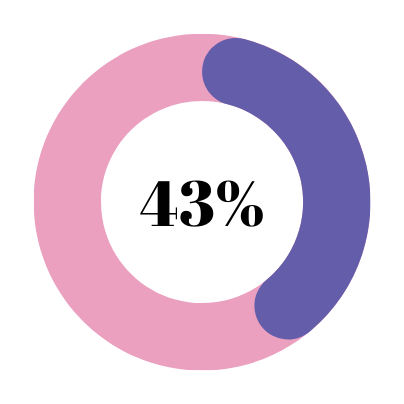 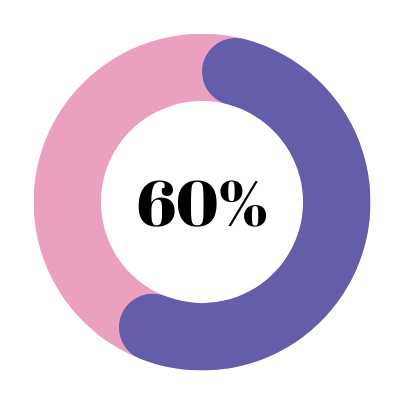 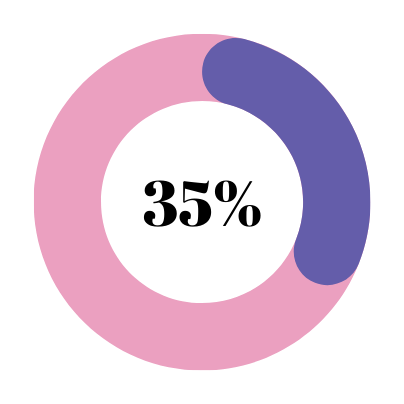 Elaborate on the
featured statistic.
Elaborate on the
featured statistic.
Elaborate on the
featured statistic.
Our Team
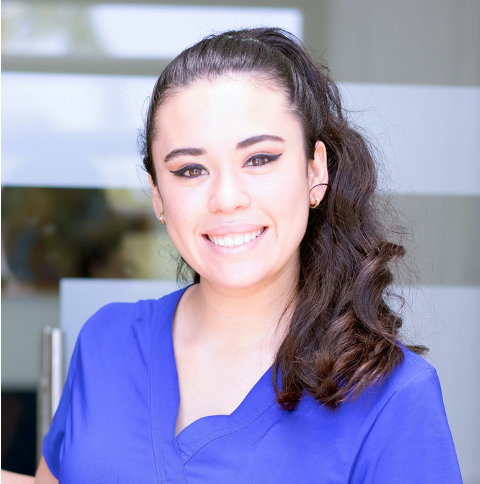 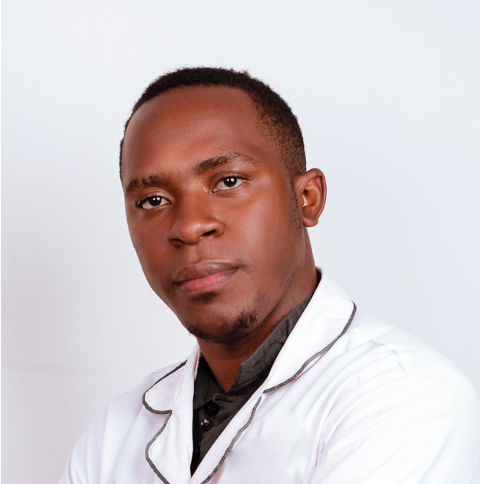 Name
Name
Elaborate on what you want to discuss.
Elaborate on what you want to discuss.
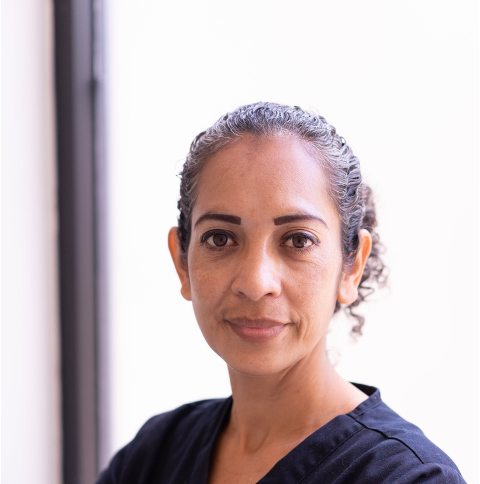 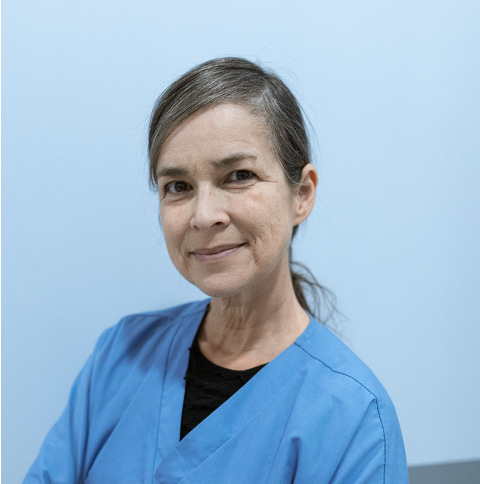 Name
Name
Elaborate on what you want to discuss.
Elaborate on what you want to discuss.
3
About Us
Elaborate on what you want to discuss.
Our
History
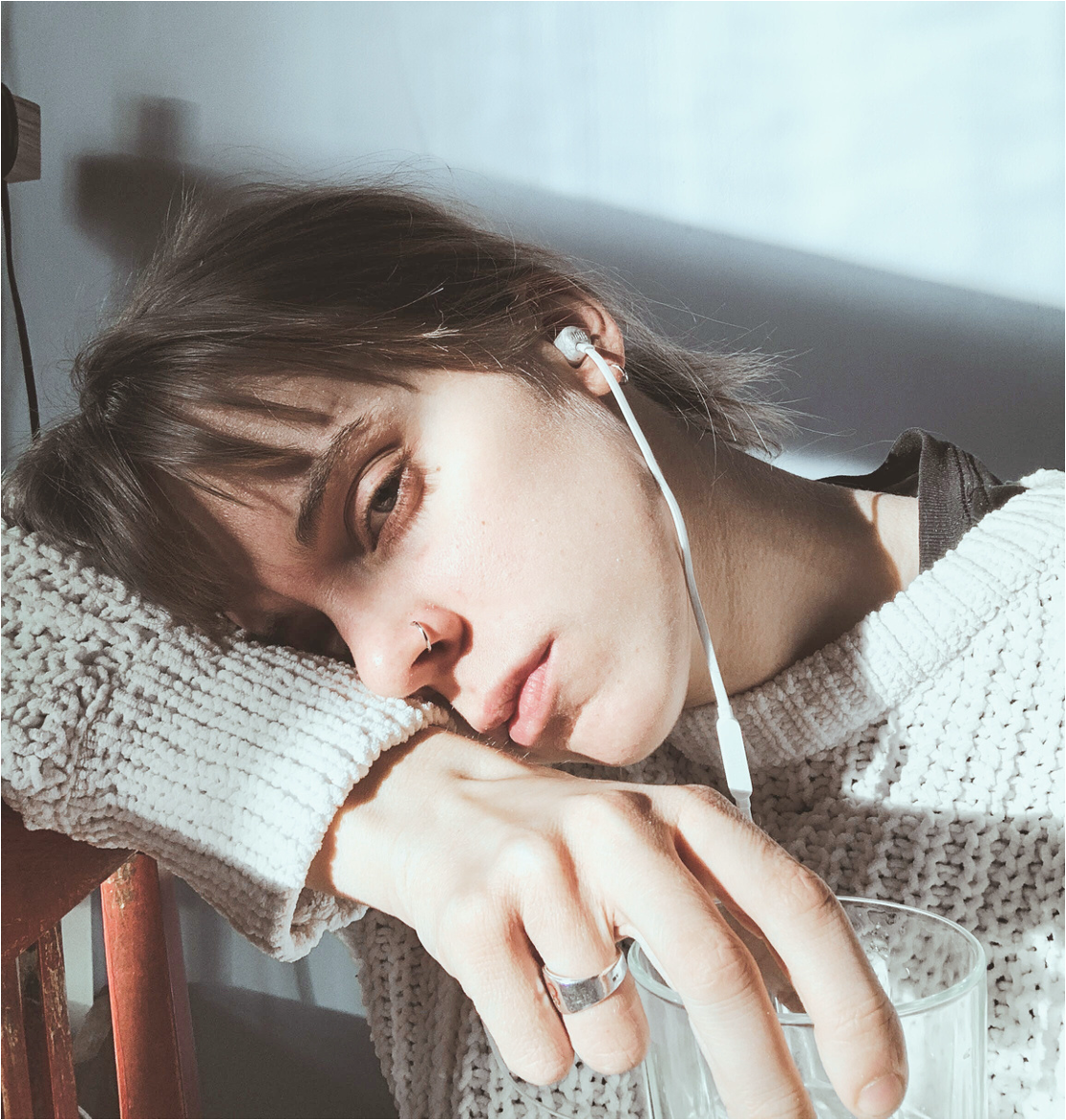 Presentations are communication tools that can be used as demonstrations, lectures, speeches, reports, and more. It is mostly presented before an audience.
Our History
Add a main point
Add a main point
Add a main point
Add a main point
Elaborate on what you 
want to discuss.
Elaborate on what you 
want to discuss.
Elaborate on what you 
want to discuss.
Elaborate on what you 
want to discuss.
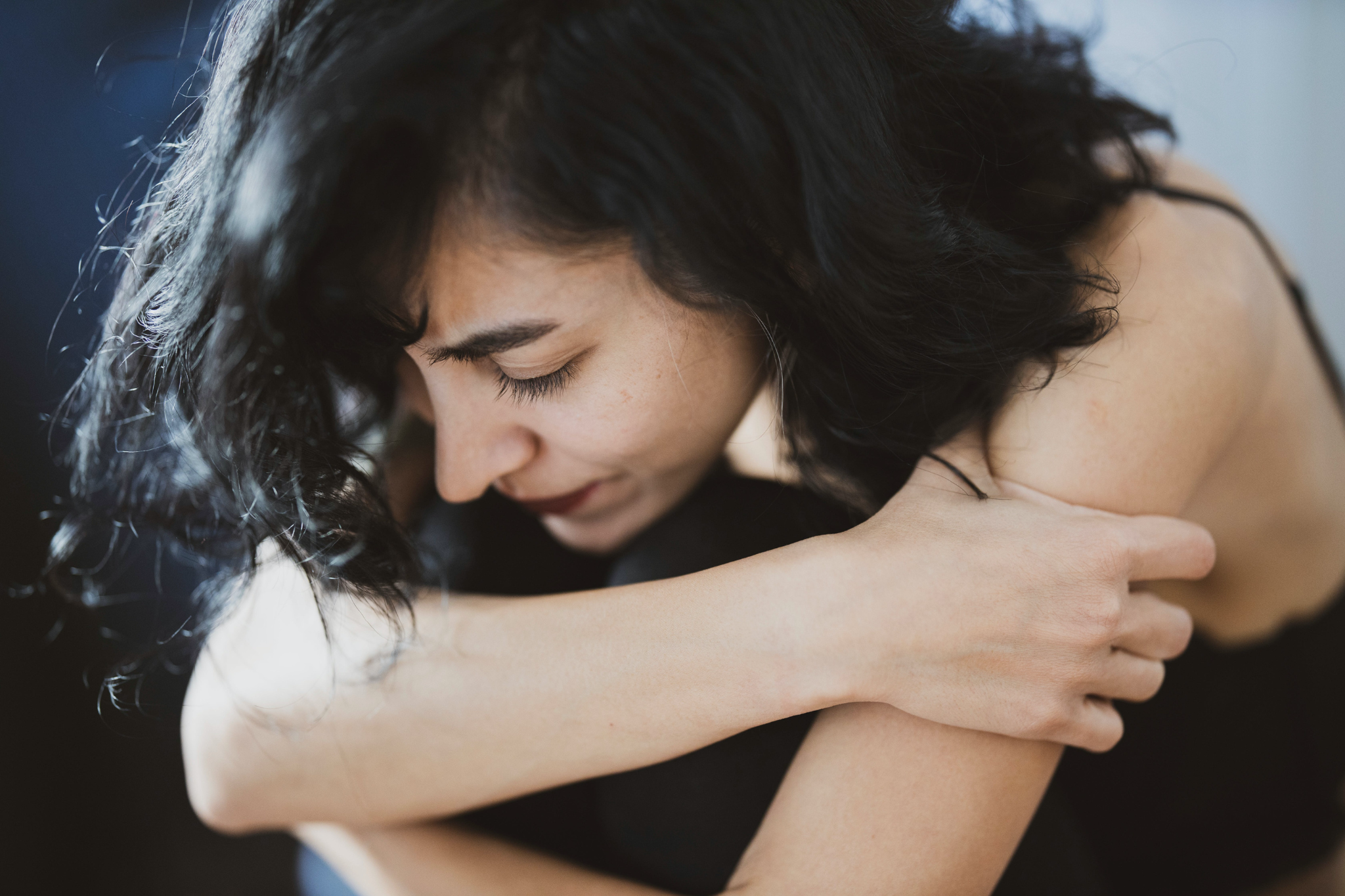 A picture is worth a thousand words
Write an original statement or
inspiring quote
— Include a credit, citation, or supporting message
Contact Us
123 Anywhere St., Any City,ST 12345
123-456-7890
hello@reallygreatsite.com
@reallygreatsite
reallygreatsite.com
Resource Page
Use these design resources in your Canva Presentation.








You can find these fonts online too. Happy designing! 

Don't forget to delete this page before presenting.
This presentation template uses the following free fonts:
Titles: The name of the font goes here
Headers: The name of the font goes here
Body Copy: The name of the font goes here
Credits
This presentation template is free for everyone to use thanks to the following:
SlidesCarnival for the presentation template
Pexels for the photos
Happy designing!